Using video to explore professional vision of prospective teachers of English as a foreign language
Eva Minaříková, Tomáš Janík,
Michaela Píšová, František Tůma
EARLI, Munich, 28/08/2013
Vznik a prezentace tohoto příspěvku byly podpořeny Stipendijním fondem PdF MU a projektem GA ČR GA13-21961S.
Overview
Overview
Introduction
ProfiVi Study
Professional vision
Research questions
Methodology
Results
Discussion
Working on teachers´ competencies…
Teacher professionalism
Professional action
Professional vision
Professional knowledge
[Speaker Notes: The first one – basis, the first two – implemented during the third one, influence it; can have „expert“ quality]
Video in research 
on teacher competencies
Teacher professionalism
Enable to study teachers´ perception / konwledg closely tied to action
Capture the multidimensionality, complexity, simultaneity of teaching situations
Provide rich data – (re)analyses from different perspectives possible
Can be slowed down – fine-grain analysis
Video in research on teacher competencies
Teacher professionalism
Professional action
Professional vision
Professional knowledge
Sherin, 2007
Kersting et al., 2012
[Speaker Notes: The first one – basis, the first two – implemented during the third one, influence it; can have „expert“ quality]
Video in research on teacher competencies
Teacher professionalism
Professional action
Professional vision
Professional knowledge
Sherin, 2007
Kersting et al., 2012
[Speaker Notes: The first one – basis, the first two – implemented during the third one, influence it; can have „expert“ quality]
ProfiVi Study
Teacher professionalism
Professional vision 
of prospective teachers
 of English as a foreign language
[Speaker Notes: The first one – basis, the first two – implemented during the third one, influence it; can have „expert“ quality]
Professional vision
Teacher professionalism
Based on knowledge
Informs action – adaptive teaching
Two-fold
Teachers – „doers“ 
Tied to action, need for immediate response
Teachers – observers
Watching myself, watching others; time to think
Professional vision more deliberate
(Sherin et al., 2008)
[Speaker Notes: Drawing on the previous presentation – we heard about the relationship of competence, knowledge and professional vision- why it is important. Professional vision necessary to be able to adapt instruction according to how the situation unfolds.]
Professional vision – research
Teacher professionalism
In action
(Sherin et al., 2008)
On action
(Sherin, 2007)
Own video
(Seidel et al., 2011)
Video of others
(Seidel et al., 2011)
Mathematics
(Sherin, 2007)
Comparing subj.
(Seidel et al., 2011)
Foreign languages
Other subjects
Online – rating items
(Seidel et al., 2011)
Online – 
open qustions
(Schwindt, 2008)
Interviews
(Sherin, 2007)
Professional vision – research
Teacher professionalism
In action
(Sherin et al., 2008)
On action
(Sherin, 2007)
Own video
(Seidel et al., 2011)
Video of others
(Seidel et al., 2011)
Mathematics
(Sherin, 2007)
Comparing subj.
(Seidel et al., 2011)
Foreign languages
Other subjects
Online – rating items
(Seidel et al., 2011)
Online – 
open qustions
(Schwindt, 2008)
Interviews
(Sherin, 2007)
Professional vision
Teacher professionalism
Selective attention
What teachers pay attention to
Knowledge-based reasoning
How they reason about it; following subprocesses
Describing
Interpreting
Explaining
Predicting
Evaluating
Suggesting alternatives
Research questions
Teacher professionalism
What is the nature of prospective teachers´ professional vision?
What sub-processes of knowledge-based reasoning are represented in the prospective teachers´ written comments on video-taped classroom situations?
How are these sub-processes sequenced in the prospective teachers´ written comments on video-taped classroom situations?
What themes do the prospective teachers mention?
Knowledge-based reasoning
Seletive attention
Methodology
Teacher professionalism
Research sample 
37 prospective EFL teachers
Data collection
Video-based e-learning environment
4 videosequences – general task
Data analysis
Qualitative content analysis
Concept-driven coding frame (Cohen´s Kappa 0.85)
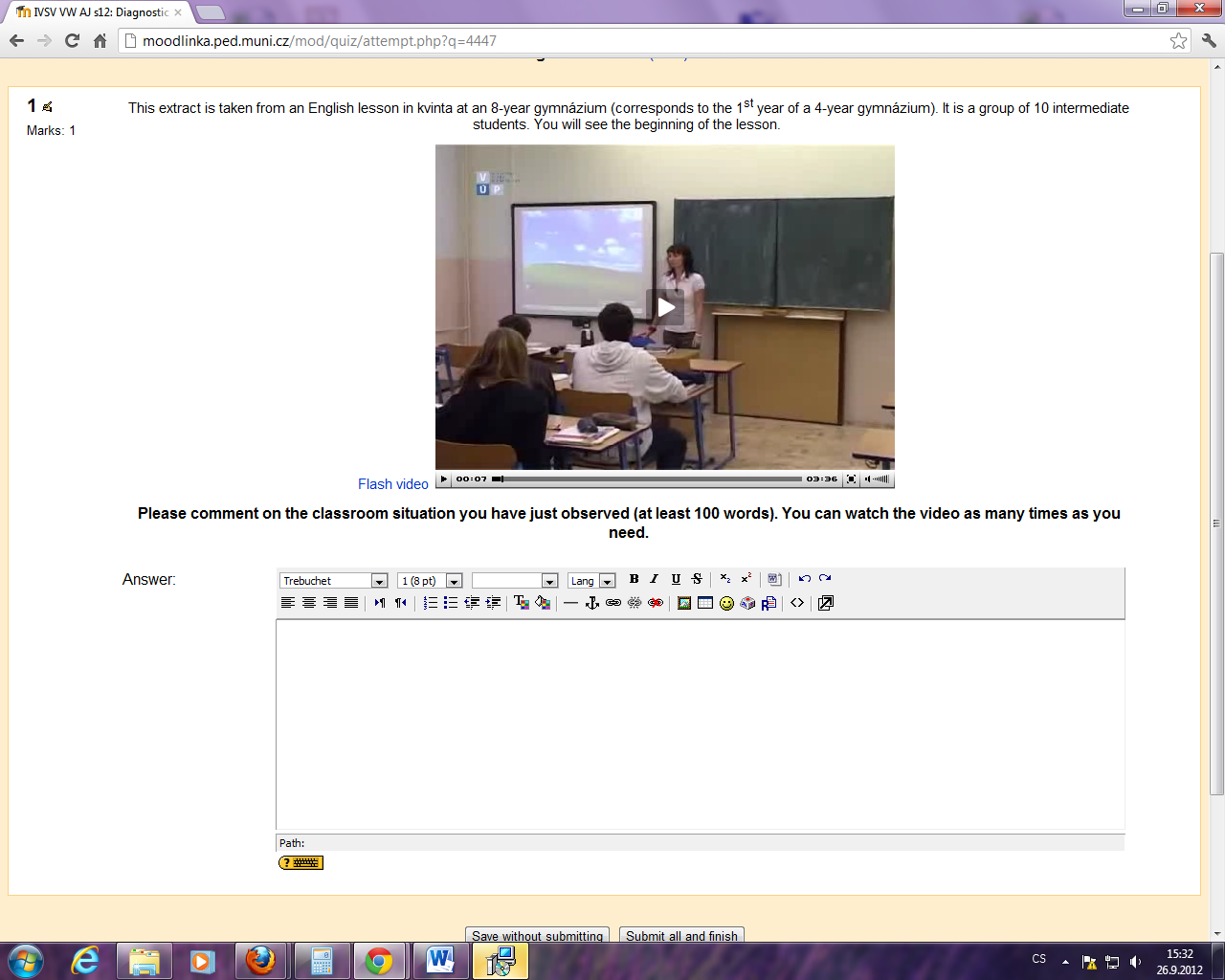 Results – subprocesses of knowledge-based reasoning
Teacher professionalism
[Speaker Notes: Mean(SD)]
Results – sequence of subprocesses
Teacher professionalism
Alternative
Description
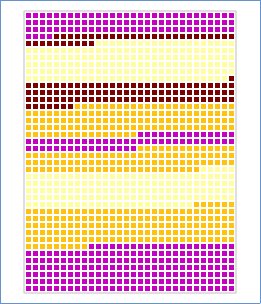 Organised according to themes – as they came to respondents´ minds.
More demanding cognitive processes (e.g. alteration) before less demanding (e.g. description).
Evaluation
Interpretation
Dg Modul 1; Student 03; Video B
Results – selective attention
Teacher professionalism
Themes
Number of occurences
N=11 students
Discussion
Teacher professionalism
Prospective teachers´ comments are mainly descriptive
Comments organized according to themes
Focus on teacher and methodology

Subsequent analysis needed to establish what themes are addressed in teachers´ comments
And how different subprocesses relate
Thank you for your kind attention!
minarikova@ped.muni.cz
tjanik@ped.muni.cz
Dg Modul 1; Student 03; Video B
She could check once again who is student A and B. I am not surprised that the students had problems with who is who. The instructions concerning the grouping were really really quick and almost unnoticeable. Then she seemed surprised that students did not follow for a while. Maybe she could explain again.

The teacher seemed in a hurry. I am not sure what the school bell meant as they did not react to it.

She started switching to Czech maybe because of time again.

Even though there probably was a lead in to the activity, there could have been a demo of this one. I would have checked the understanding of what they should do.